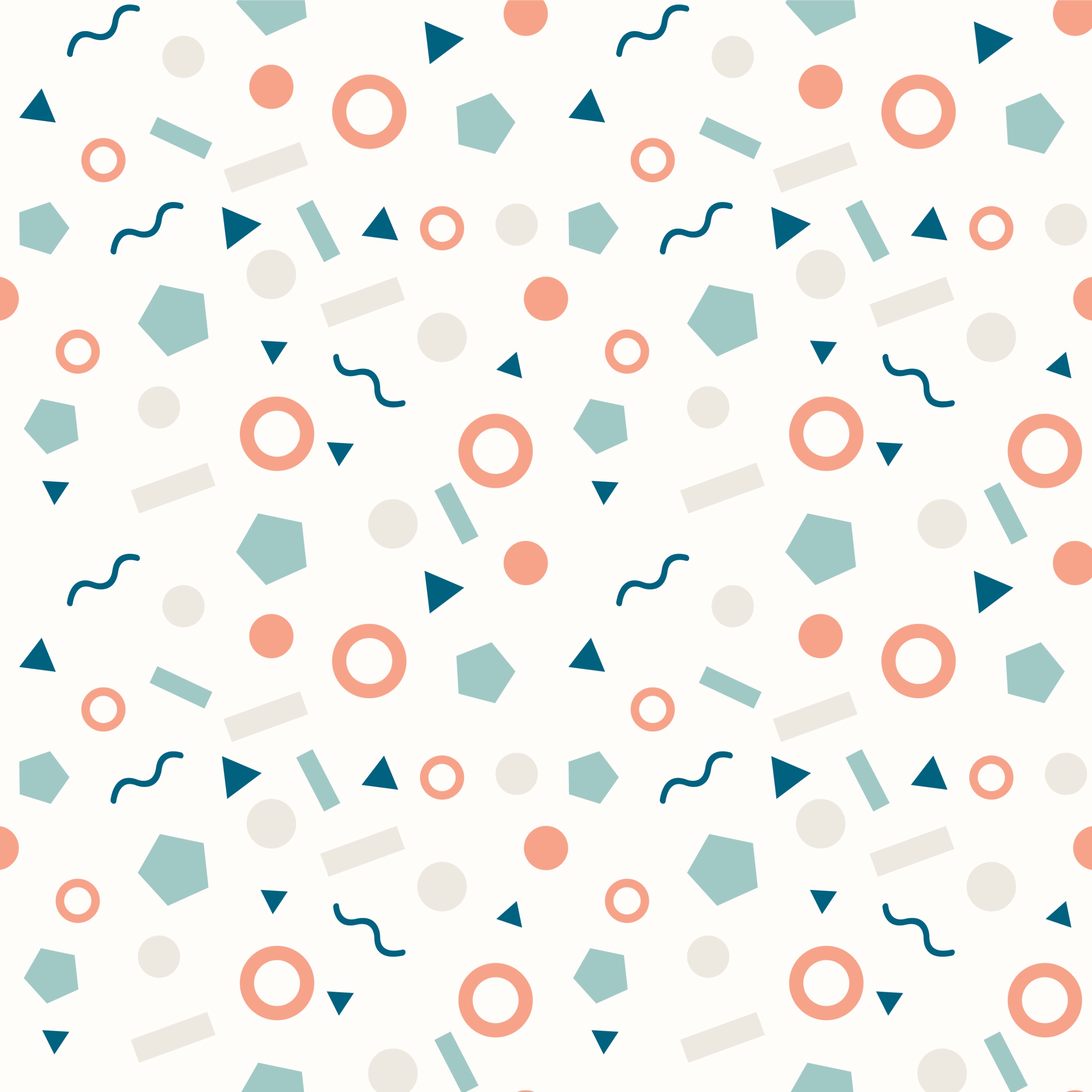 How are you?
Let’s review feelings!
happy
sad
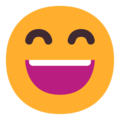 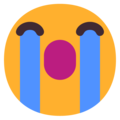 angry
fine
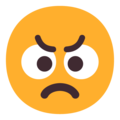 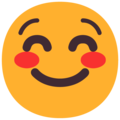 hungry
thirsty
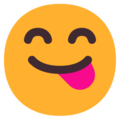 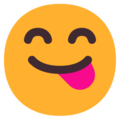 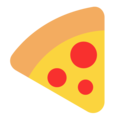 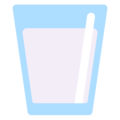 sleepy
tired
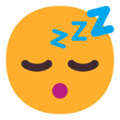 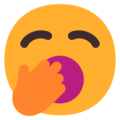 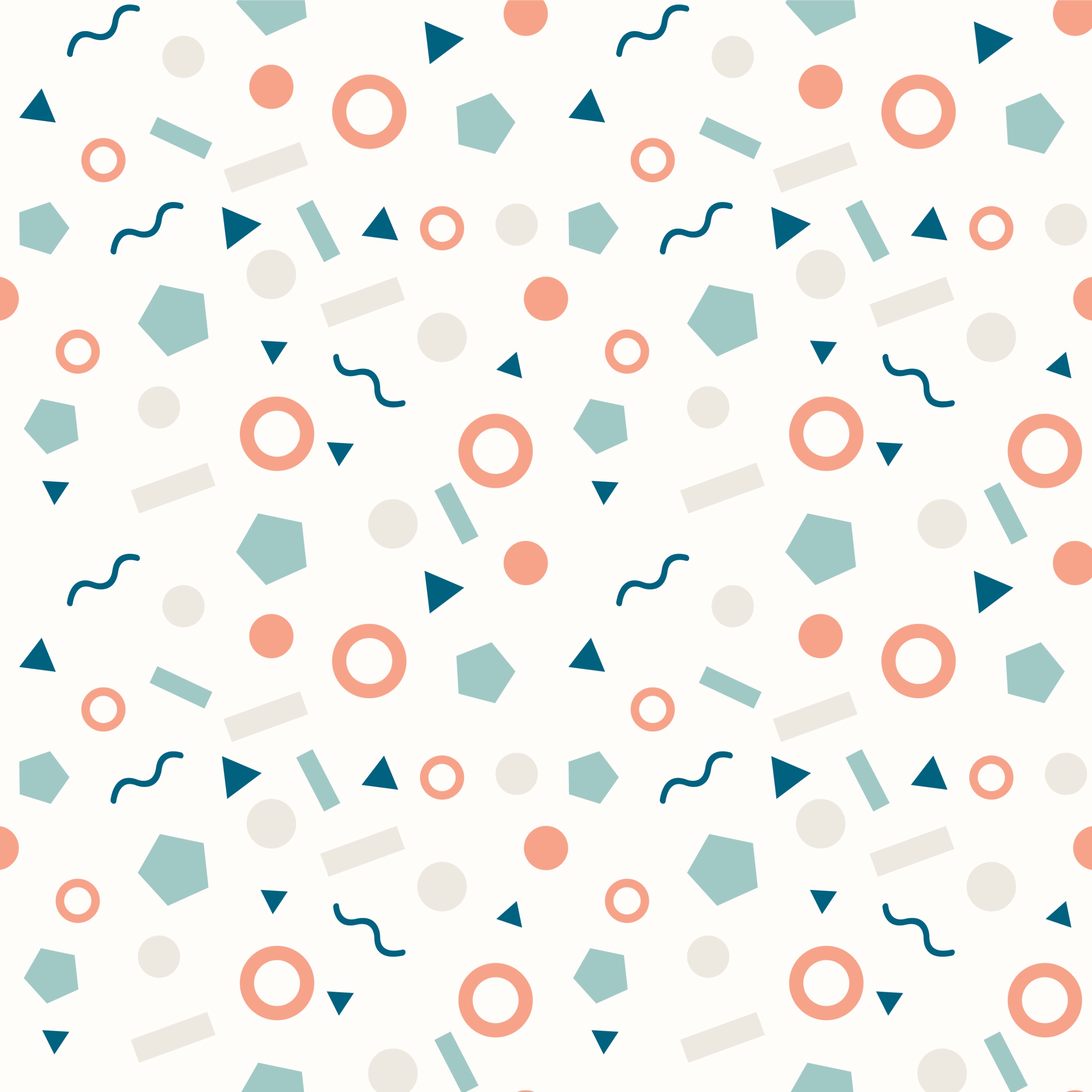 Let’s play!
Choose the feelings to get points!
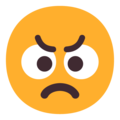 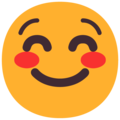 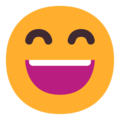 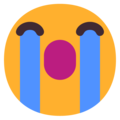 1
4
2
3
happy
sad
angry
fine
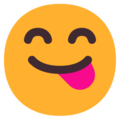 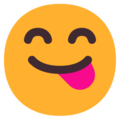 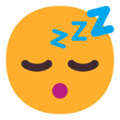 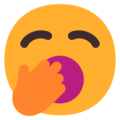 -1
-2
3
1
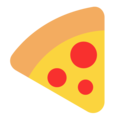 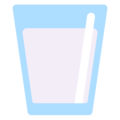 hungry
thirsty
sleepy
tired
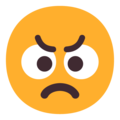 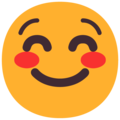 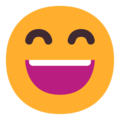 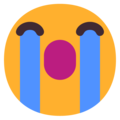 3
2
1
-2
happy
sad
angry
fine
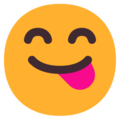 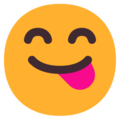 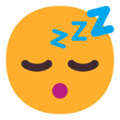 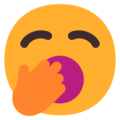 2
-1
2
4
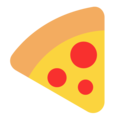 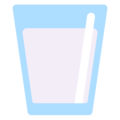 hungry
thirsty
sleepy
tired
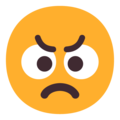 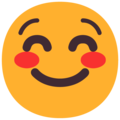 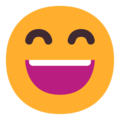 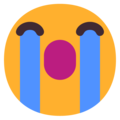 3
4
1
2
happy
sad
angry
fine
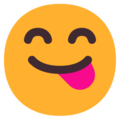 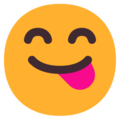 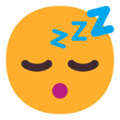 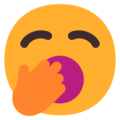 5
2
-3
1
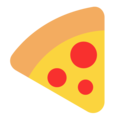 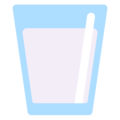 hungry
thirsty
sleepy
tired
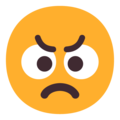 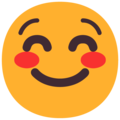 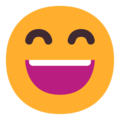 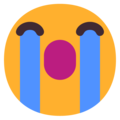 2
5
3
-1
happy
sad
angry
fine
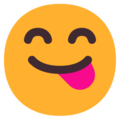 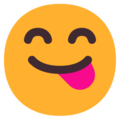 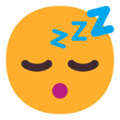 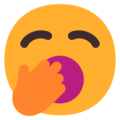 4
2
1
3
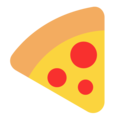 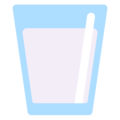 hungry
thirsty
sleepy
tired
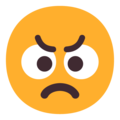 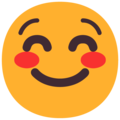 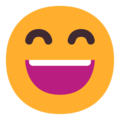 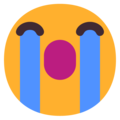 3
-2
1
2
happy
sad
angry
fine
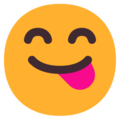 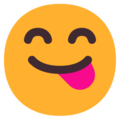 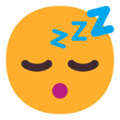 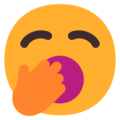 2
-3
4
1
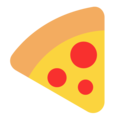 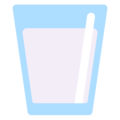 hungry
thirsty
sleepy
tired
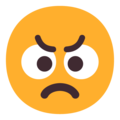 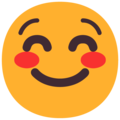 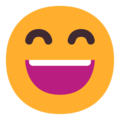 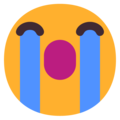 2
1
2
-3
happy
sad
angry
fine
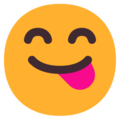 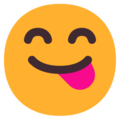 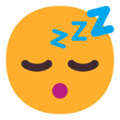 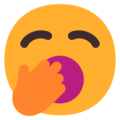 1
4
3
-2
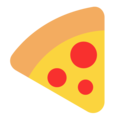 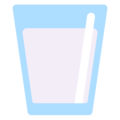 hungry
thirsty
sleepy
tired
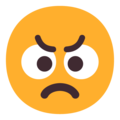 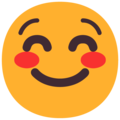 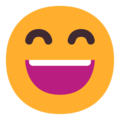 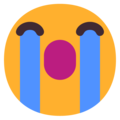 3
2
1
2
happy
sad
angry
fine
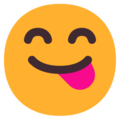 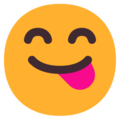 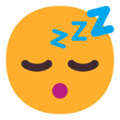 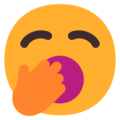 5
-1
4
3
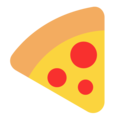 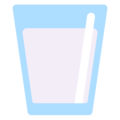 hungry
thirsty
sleepy
tired
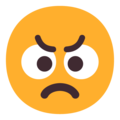 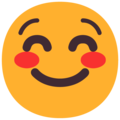 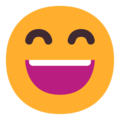 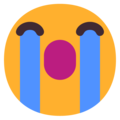 -2
1
5
3
happy
sad
angry
fine
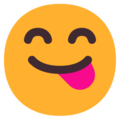 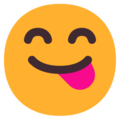 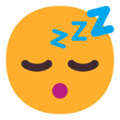 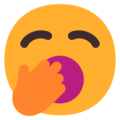 4
1
3
2
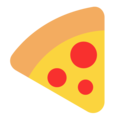 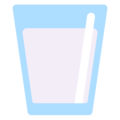 hungry
thirsty
sleepy
tired
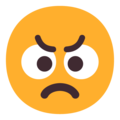 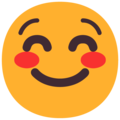 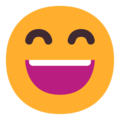 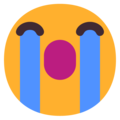 1
4
2
3
happy
sad
angry
fine
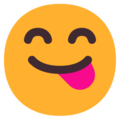 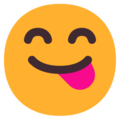 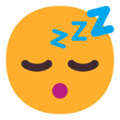 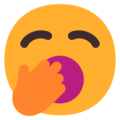 -1
-2
3
1
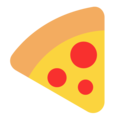 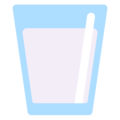 hungry
thirsty
sleepy
tired
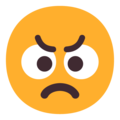 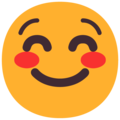 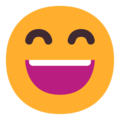 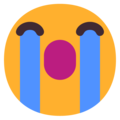 3
2
1
-2
happy
sad
angry
fine
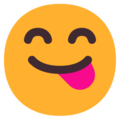 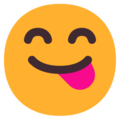 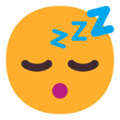 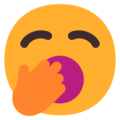 2
-1
2
4
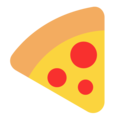 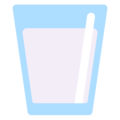 hungry
thirsty
sleepy
tired
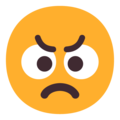 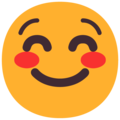 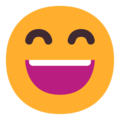 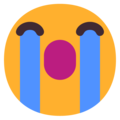 3
4
1
2
happy
sad
angry
fine
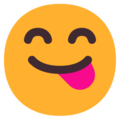 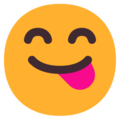 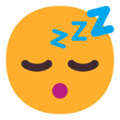 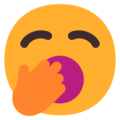 5
2
-3
1
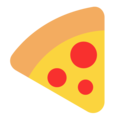 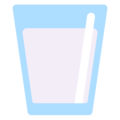 hungry
thirsty
sleepy
tired
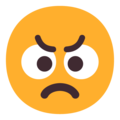 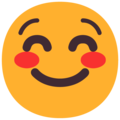 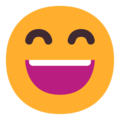 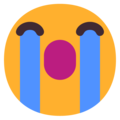 2
5
3
-1
happy
sad
angry
fine
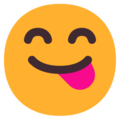 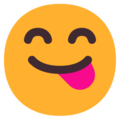 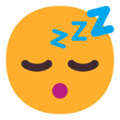 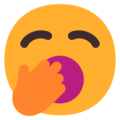 4
2
1
3
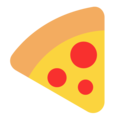 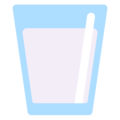 hungry
thirsty
sleepy
tired
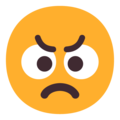 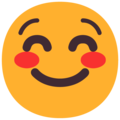 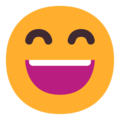 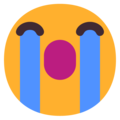 3
-2
1
2
happy
sad
angry
fine
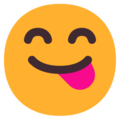 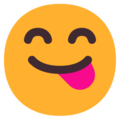 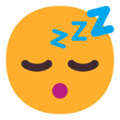 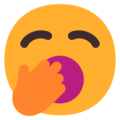 2
-3
4
1
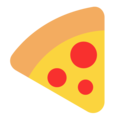 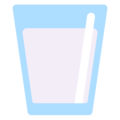 hungry
thirsty
sleepy
tired
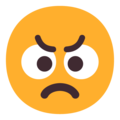 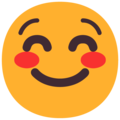 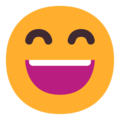 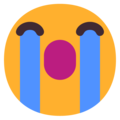 2
1
2
-3
happy
sad
angry
fine
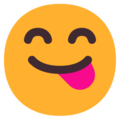 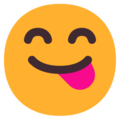 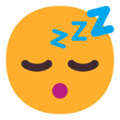 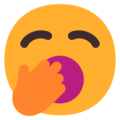 1
4
3
-2
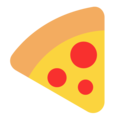 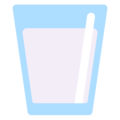 hungry
thirsty
sleepy
tired
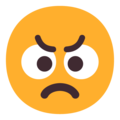 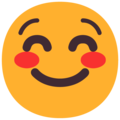 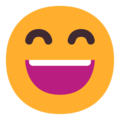 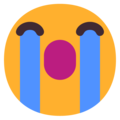 3
2
1
2
happy
sad
angry
fine
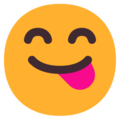 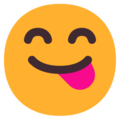 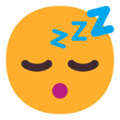 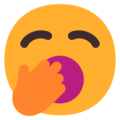 5
-1
4
3
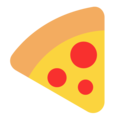 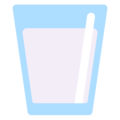 hungry
thirsty
sleepy
tired
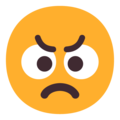 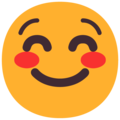 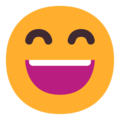 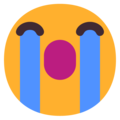 -2
1
5
3
happy
sad
angry
fine
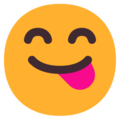 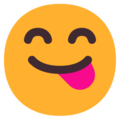 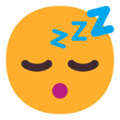 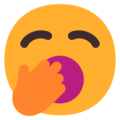 4
1
3
2
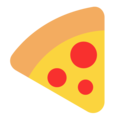 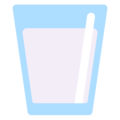 hungry
thirsty
sleepy
tired
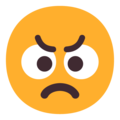 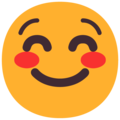 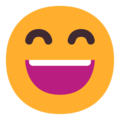 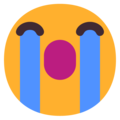 1
4
2
3
happy
sad
angry
fine
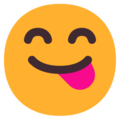 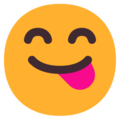 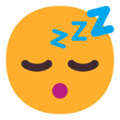 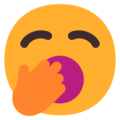 -1
-2
3
1
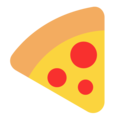 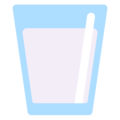 hungry
thirsty
sleepy
tired
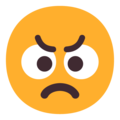 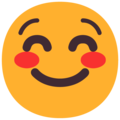 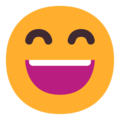 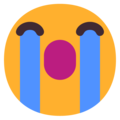 1
4
2
3
happy
sad
angry
fine
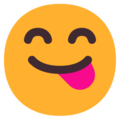 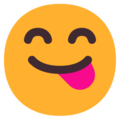 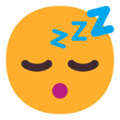 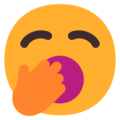 -1
-2
3
1
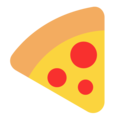 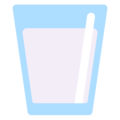 hungry
thirsty
sleepy
tired
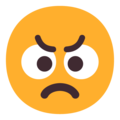 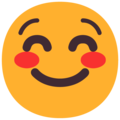 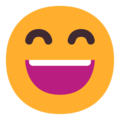 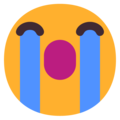 3
2
1
-2
happy
sad
angry
fine
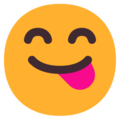 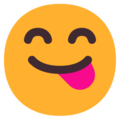 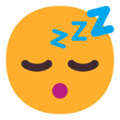 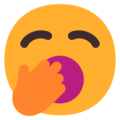 2
-1
2
4
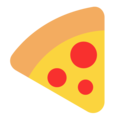 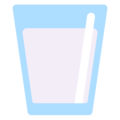 hungry
thirsty
sleepy
tired
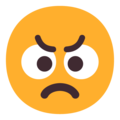 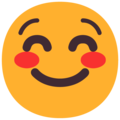 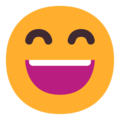 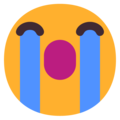 2
5
3
-1
happy
sad
angry
fine
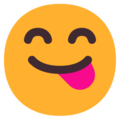 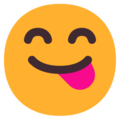 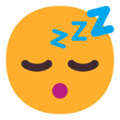 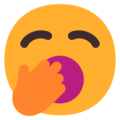 4
2
1
3
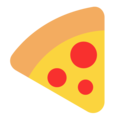 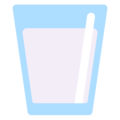 hungry
thirsty
sleepy
tired